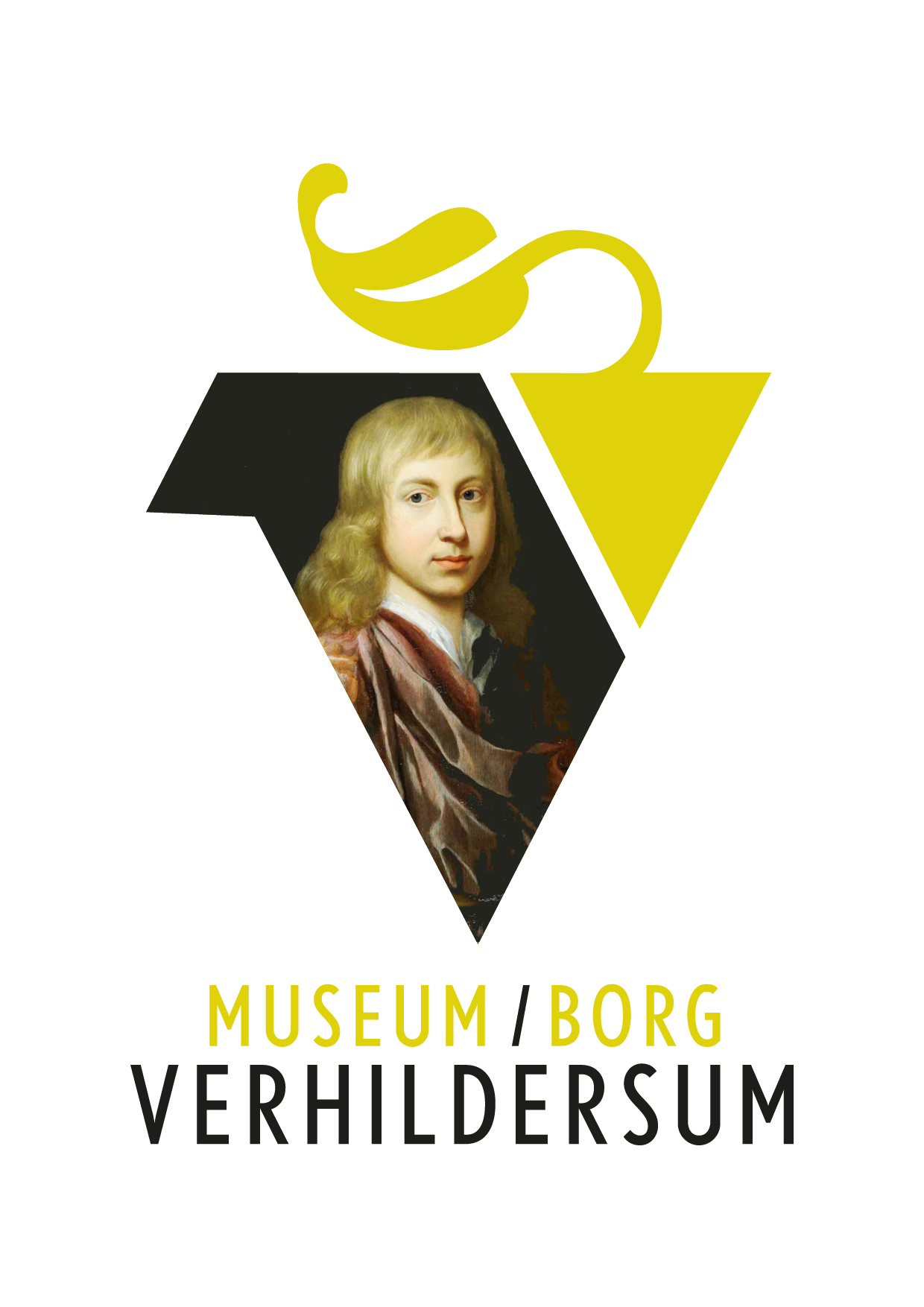 collecties online tonen &verhalen beleefbaar makenMonique Spaltman
Ter inspiratie
Het verhaal van Verhildersum en waarom verbinding met het landschap
Verhildersum To Go!, een webapp
Exposities online
Filmpjes: kijk achter de schermen
Borg Verhildersum
Uniek: borg met landgoed
14e eeuws steenhuis
Bewaard zoals in 1771 vastgelegd door Beckeringh incl. 33 ha land
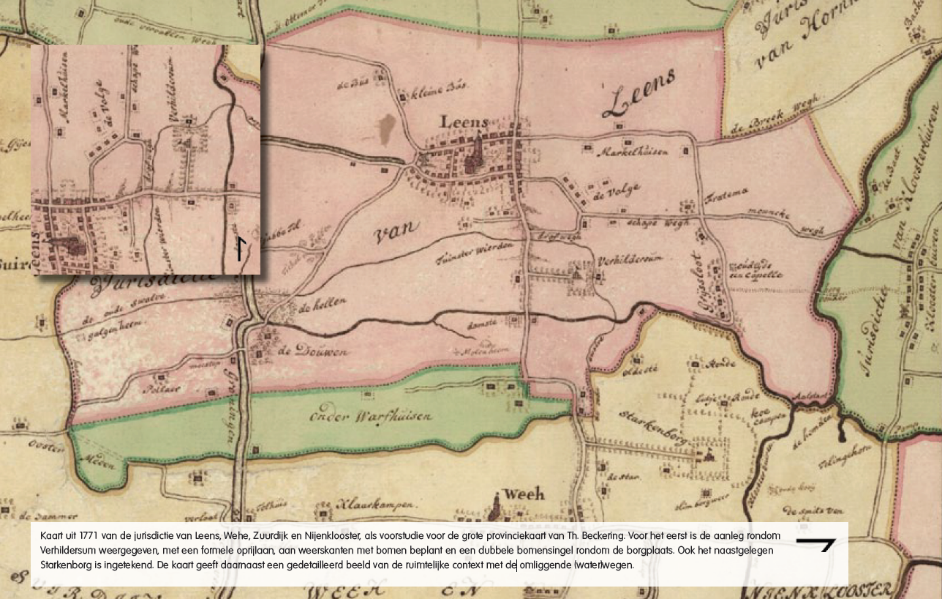 Collecties
Textiel: Groninger mode en dracht 19e eeuw
Landbouwwerktuigen
Oude ambachten
Antiek en schilderijen…..
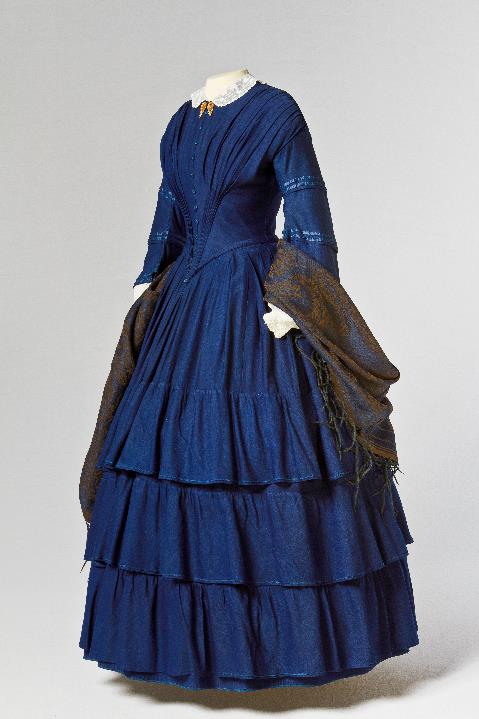 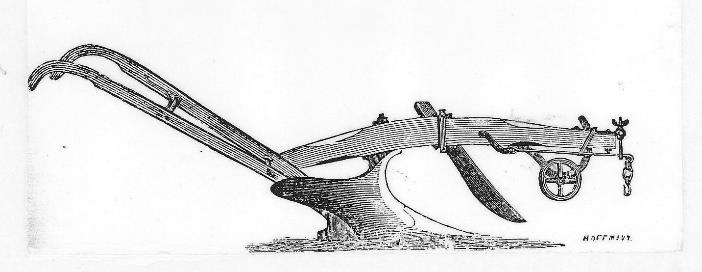 Grootste familieportret van Nederland
Adel boer en arbeider 19e eeuw
boeren nieuwe rijken uit de 19e eeuw
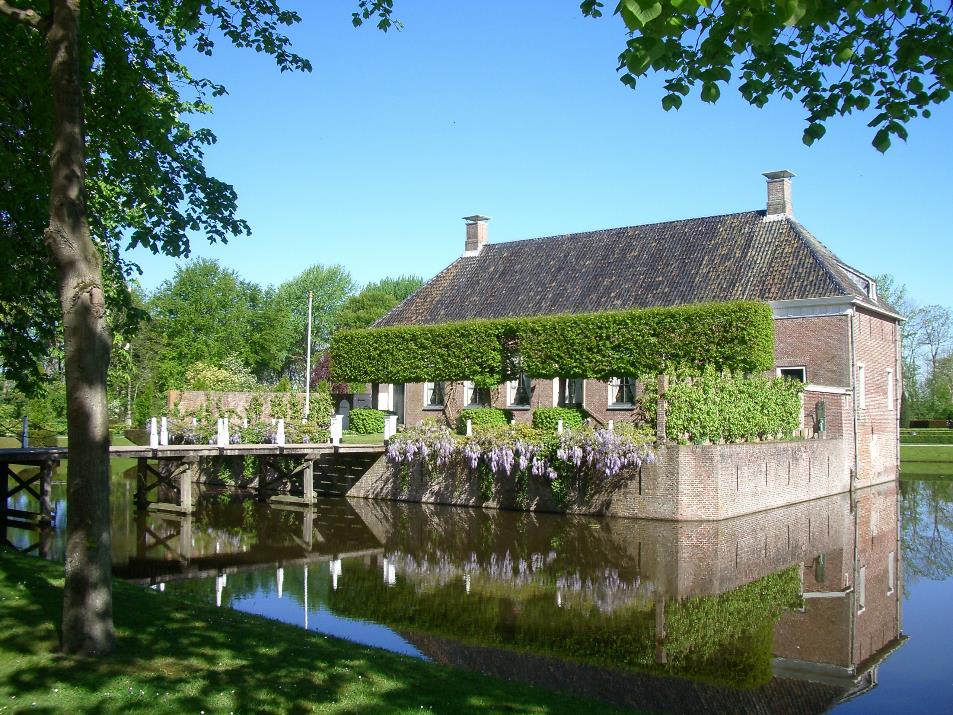 Verhildersum deel van 3000 jaar leven Groninger Waddenkust
Oudste bewoonde gebied van Nederland
Land gevormd door de zee en de mens:
Oeverwallen
Kreken / maren
Wierden
Borgen
Boerderijen
Kerken
Groninger Waddenmusea3000 jaar wonen, leven werken aan de Waddenkust
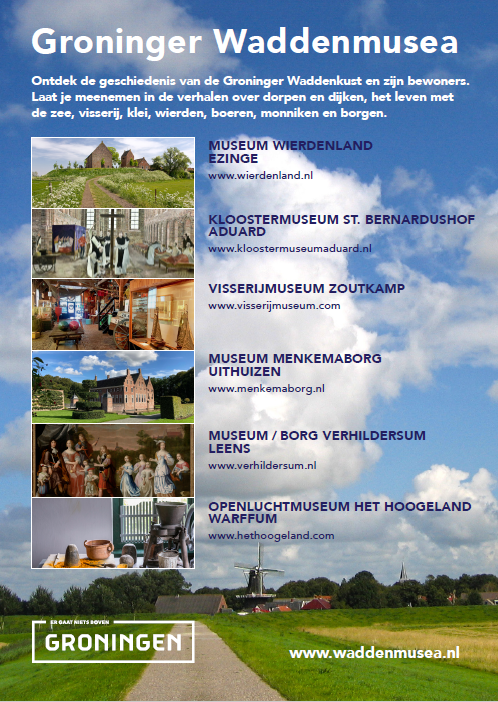 Landleven, borgleven, boeren levenverbinding met omliggend landschap
Verhalen mobiel en desktop
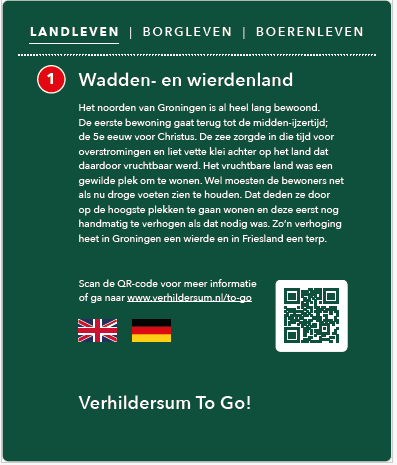 Verhildersum To Go! buiten
‘Verhildersum To Go!’
Wadden en wierden
Verhildersum To Go! binnen
Rondleiding in de borg https://storymaps.arcgis.com/collections/885f147534f148ed9d12169c21a139c6
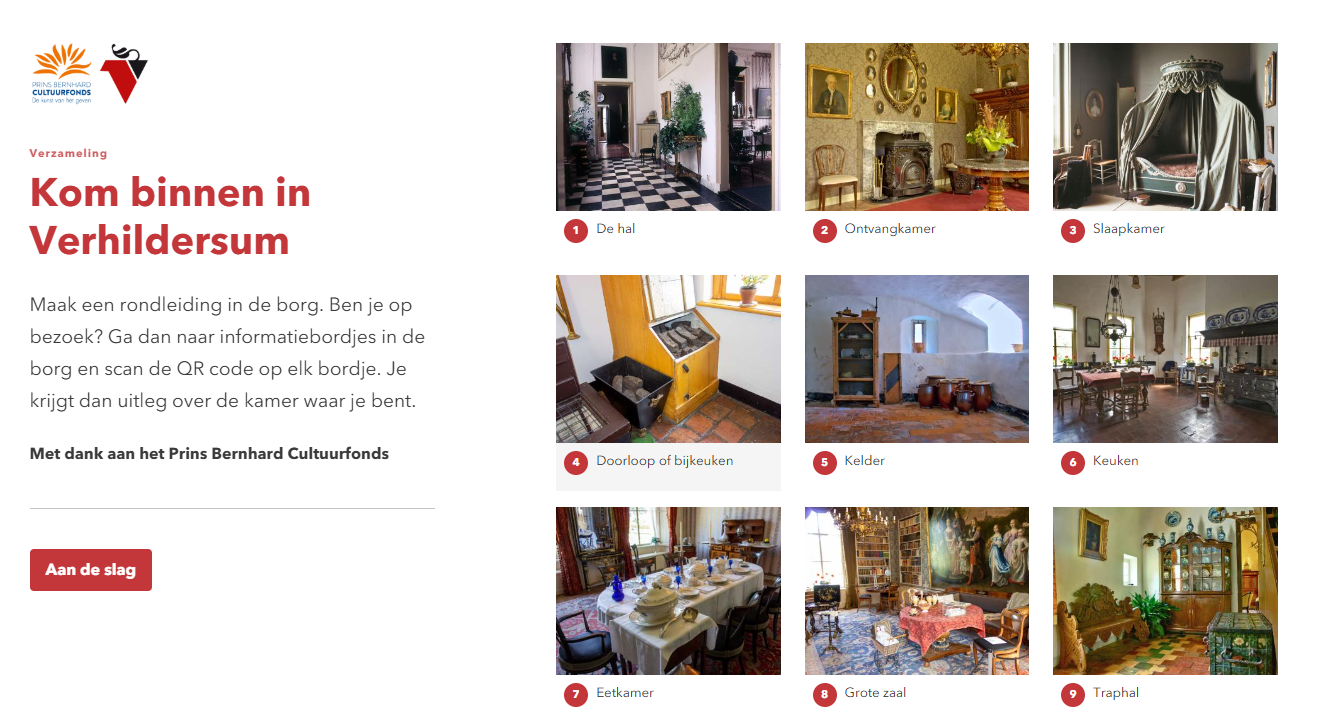 Grote zaal borg
Familieportret
https://storymaps.arcgis.com/collections/885f147534f148ed9d12169c21a139c6?item=8
Orgel
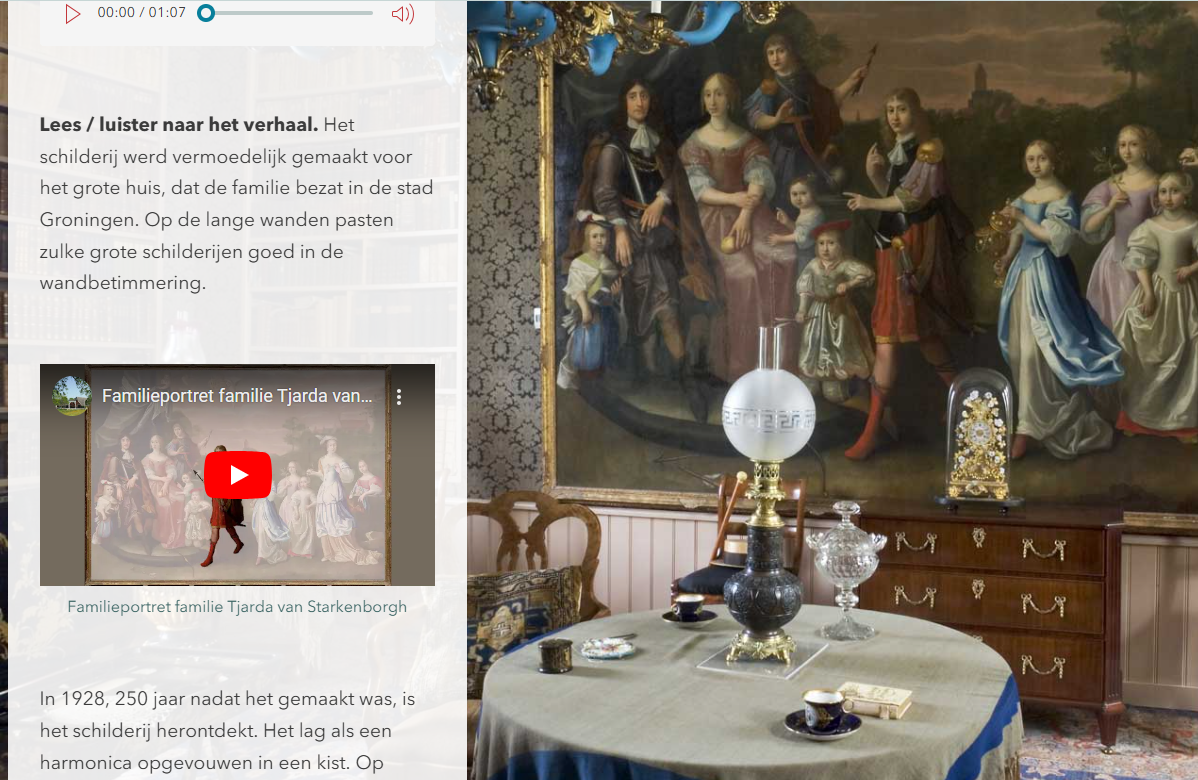 Extra verhalen
Jonkers en slavernij https://storymaps.arcgis.com/collections/885f147534f148ed9d12169c21a139c6?item=12
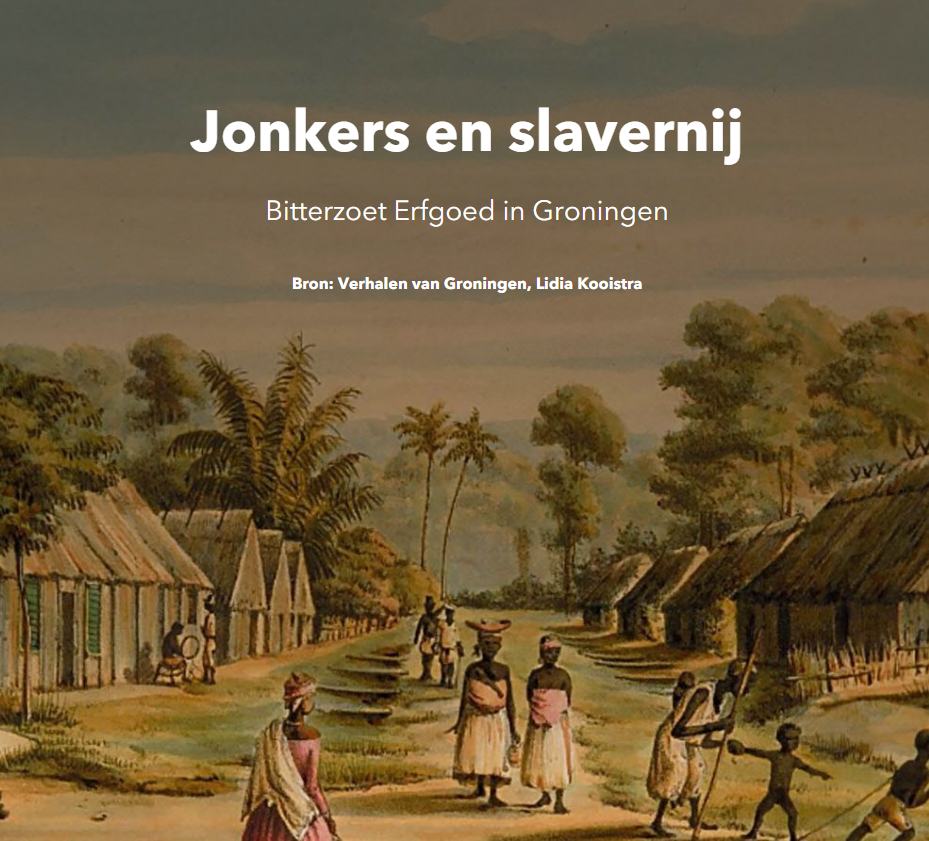 Landbouwfilmpjes mede van Groninger archieven
https://storymaps.arcgis.com/collections/dfd390377a384bce8a21df21a3f87f2b?item=16
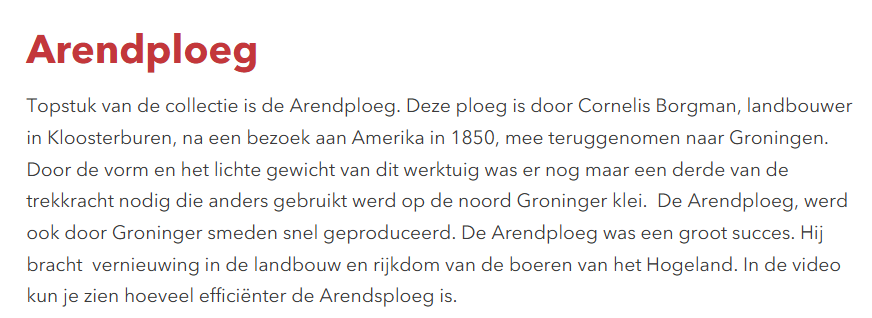 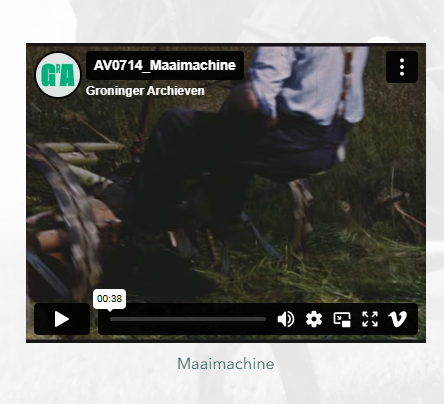 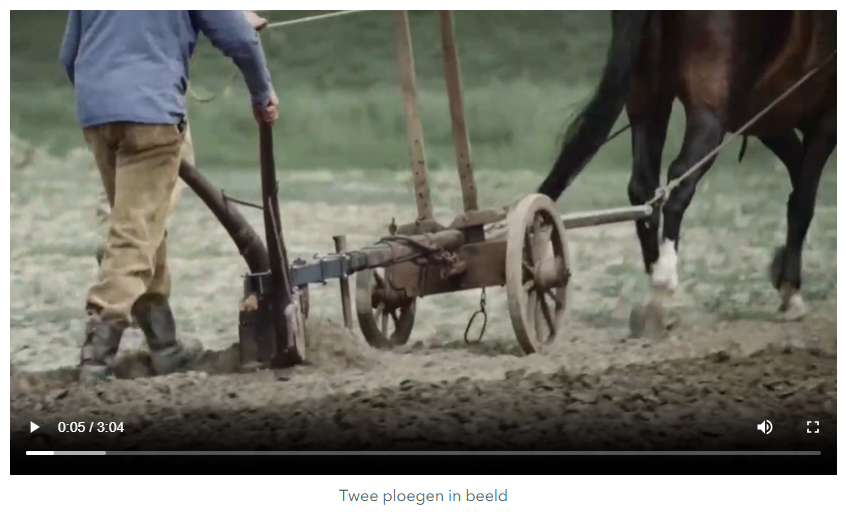 Fiets- en wandelroutes
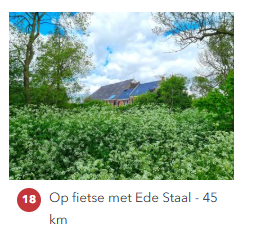 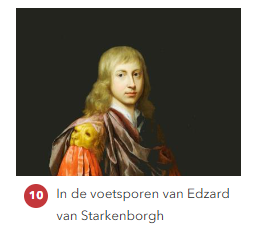 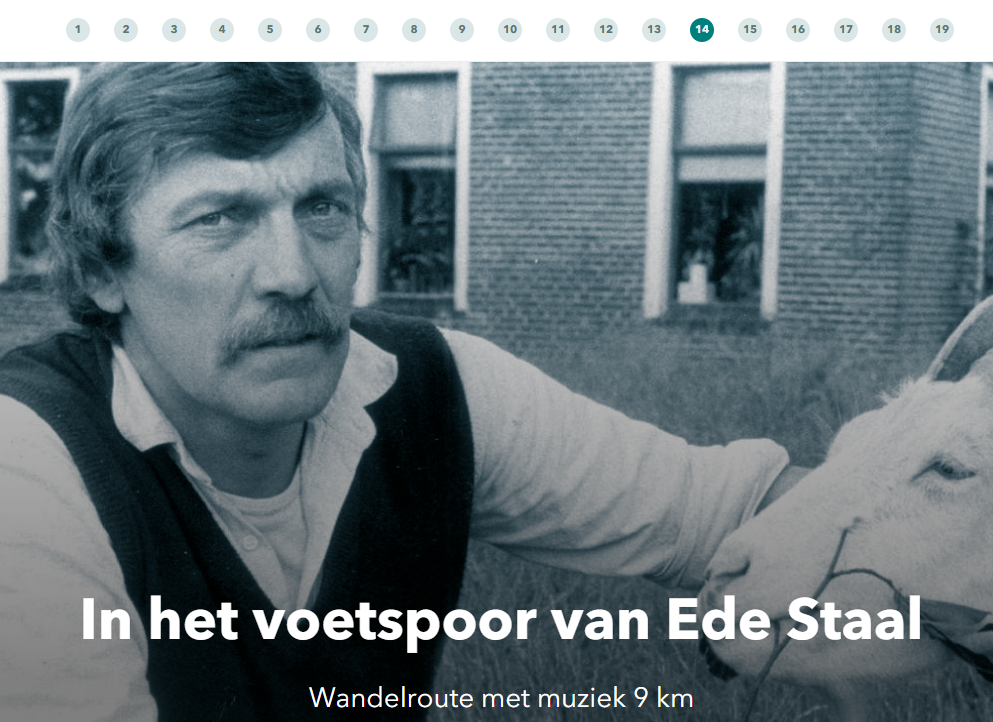 https://storymaps.arcgis.com/collections/dfd390377a384bce8a21df21a3f87f2b?item=14
Gebruik Verhildersum To Go!
Ter voorbereiding bezoek
Rondleiding ter plekke in 2 of 3 talen
Laten voorlezen in plaats van zelf lezen, laagdrempelig voor slechtzienden
Op zolder en in de kelder kijken voor wie niet kan traplopen
Orgel in de zaal horen spelen, machines in werking zien
Nagenieten en verdiepen achteraf, filmpjes later kijken
Routes doen in de omgeving: 
herhaalbezoek, 
verblijfduur verlengen, versterking toeristische sector 
andere Waddenmusea bezoeken
Collectie textiel
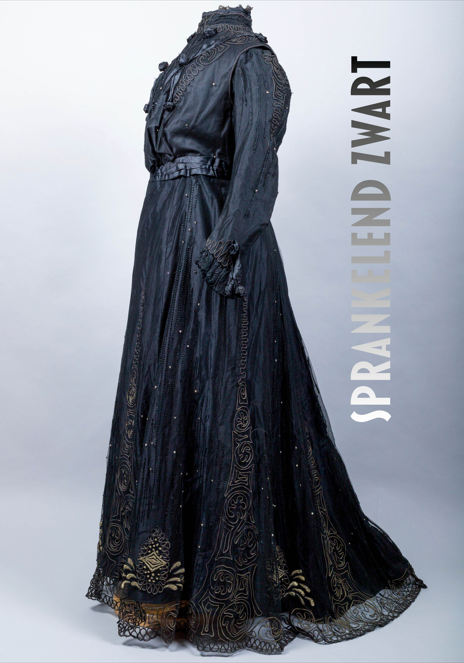 19e eeuwse kleding, hoeden, tassen, waaiers, accessoires etc.
Jaarlijks tentoonstelling van een deel ervan
360 graden fotografieexposities blijvend zichtbaar op de website
Voortborduren: https://www.virtueelmuseum360.nl/Borg_Verhildersum/Voortborduren/ 
Kleren, kleertjes, poppengoed
Gedragen in lagen (2000,-  per expositie)
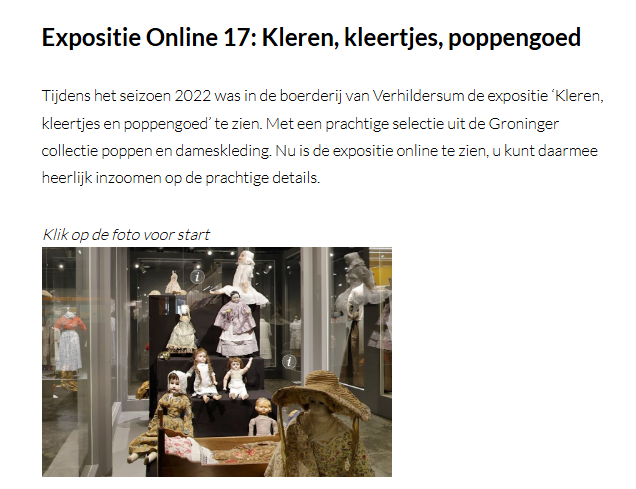 Museum onlinewebsite, YouTube, Vimeo
Filmpjes: https://www.verhildersum.nl/museum-online/
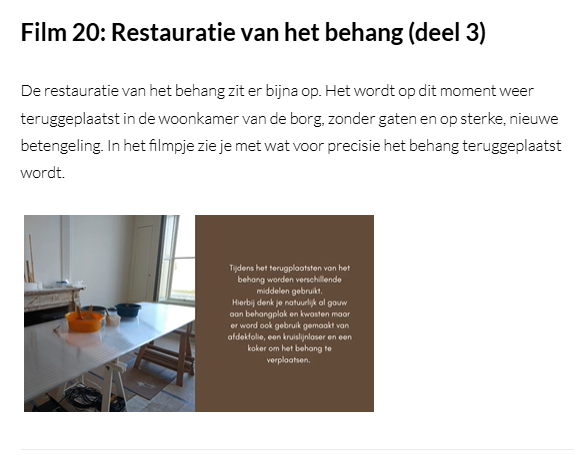 Kijkjes achter de schermen
Filmpje over de borg
25.000 keer bekeken in april 2000 (coronatijd)
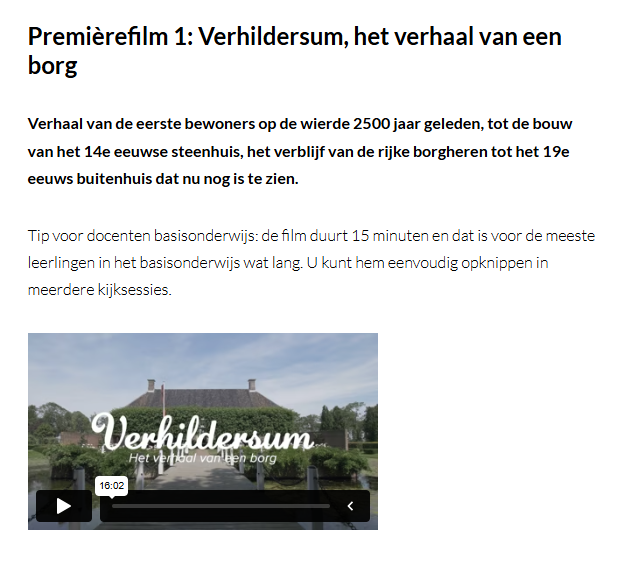 YouTube
https://studio.youtube.com/channel/UCqYAAGDLrWeRmu6_XbGh_Gw/videos/upload?filter=%5B%5D&sort=%7B%22columnType%22%3A%22date%22%2C%22sortOrder%22%3A%22DESCENDING%22%7D
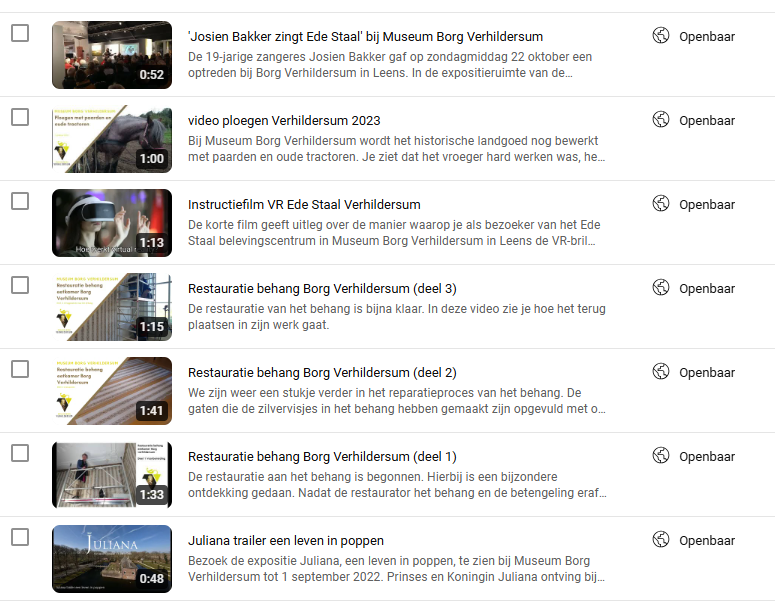 Nu: collectiefotografie
Betere foto’s in Axiell Collections
Doel is Axiell inhoud delen met anderen:
collectie Groningen nieuwe site met automatische koppeling naar Axiell in de maak. 

Nu is het nog zo: https://collectiegroningen.nl/